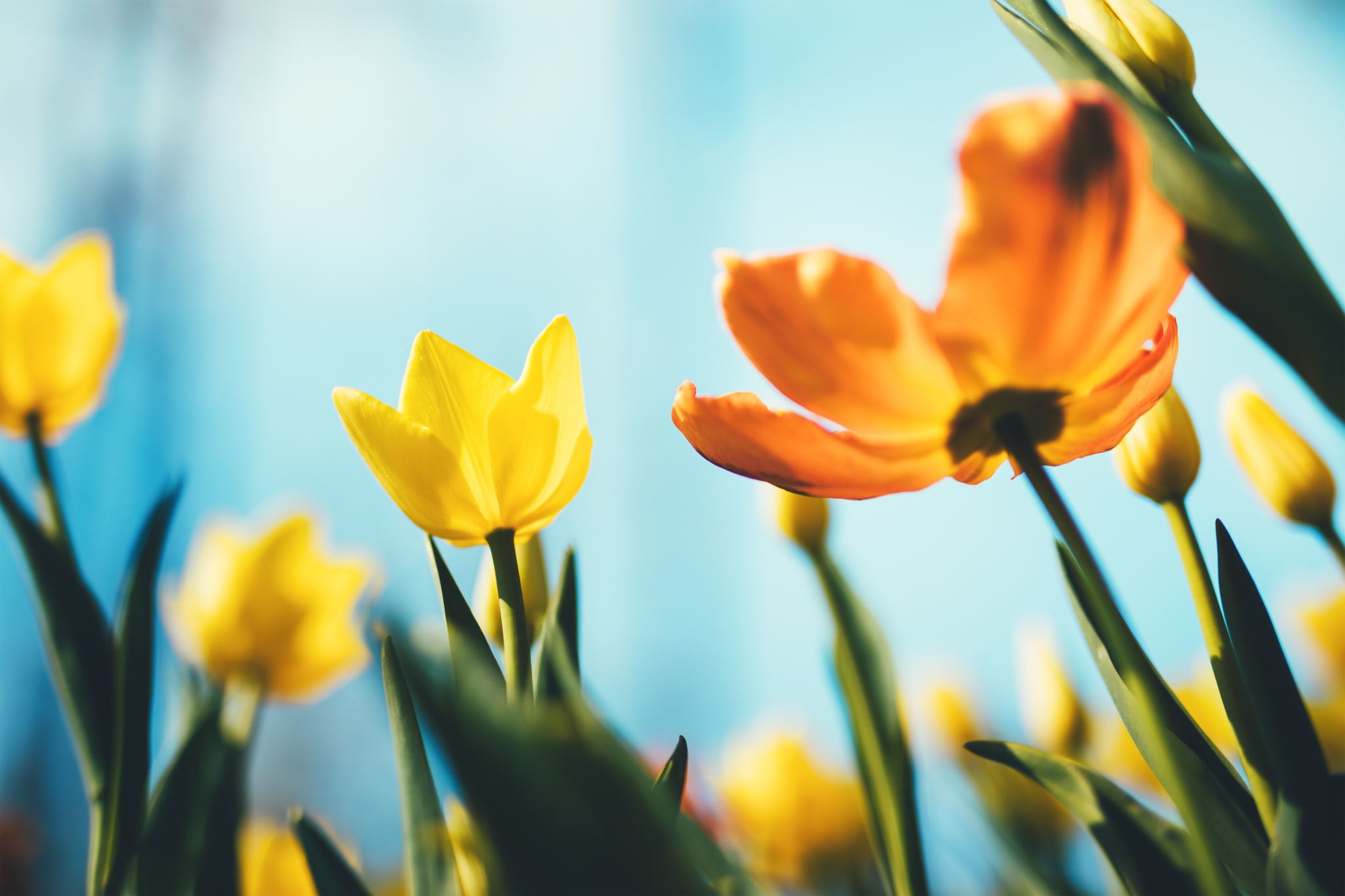 МУНИЦИПАЛЬНОЕ АВТОНОМНОЕ ДОШКОЛЬНОЕ ОБРАЗОВАТЕЛЬНОЕ УЧРЕЖДЕНИЕ ДЕТСКИЙ САД  № 563
ПРОЕКТ:«Сказки советского писателя С.Я.Маршака»Тетёркина Анна Юрьевна,воспитатель 1КК.Непрокина Ольга Дмитриевна,музыкальный руководитель ВКК.
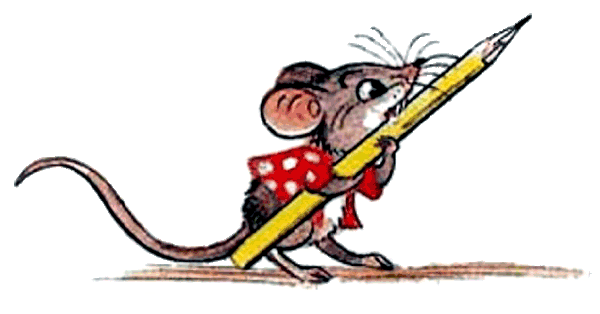 Цель проекта: создание комплекса условий для выявления, сопровождения и поддержки одаренных детей, реализации их личностного потенциала, социализации.
Задачи:
активизация познавательной, интеллектуальной и творческой инициативы дошкольников, средствами театрально-игровой деятельности;
побуждение к импровизации с использованием, доступных каждому ребенку  средств выразительности (мимики, жестов, движений и т.п.);
развивитие детского творчества в различных видах деятельности (продуктивной, речевой, игровой);
совершенствование навыков связной (диалогической, монологической, полелогической) речи детей;
воспитание умения совместно работать над постановкой, выступать вместе с коллективом сверстников.
Этапы реализации проекта
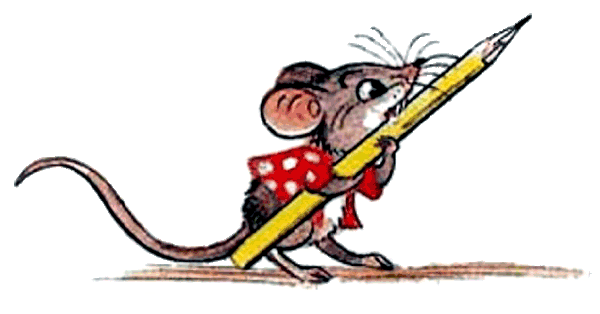 Планируемый результат
У старших дошкольников развит устойчивый интерес к театрально-игровой деятельности, желание участвовать в спектакле по сюжету сказки.
Воспитанники умеют импровизировать образы сказочных героев, используя различные средства выразительности (мимику, жесты, движения, интонацию).
Дети выразительно исполняют монологи, диалоги, реплики, песни.
У дошкольников развиты творческие способности в различных видах деятельности (изобразительной, художественной, речевой, музыкальной и игровой).
Родители являются активными участниками работы над спектаклем.
В группе пополнена предметно–развивающая среда костюмами, декорациями, атрибутами к спектаклю, видами театра, персонажами кукольного театра.
Дети становятся дружнее, сплоченнее, зарождается чувство партнерства, взаимовыручки. Дошкольники овладевают навыками публичных выступлений.
Знакомство с творчеством С.Я.Маршака
Рассматривание иллюстраций к сказкам С.Я.Маршака
Чтение сказок С.Я.Маршака
Инсценировка сказок С.Я.Маршака с использованием разных видов театров
«Сказка о глупом мышонке»
(настольный театр)
Работа над спектаклем «Сказка о глупом мышонке».
Репетиция спектакля «Сказка о глупом мышонке»
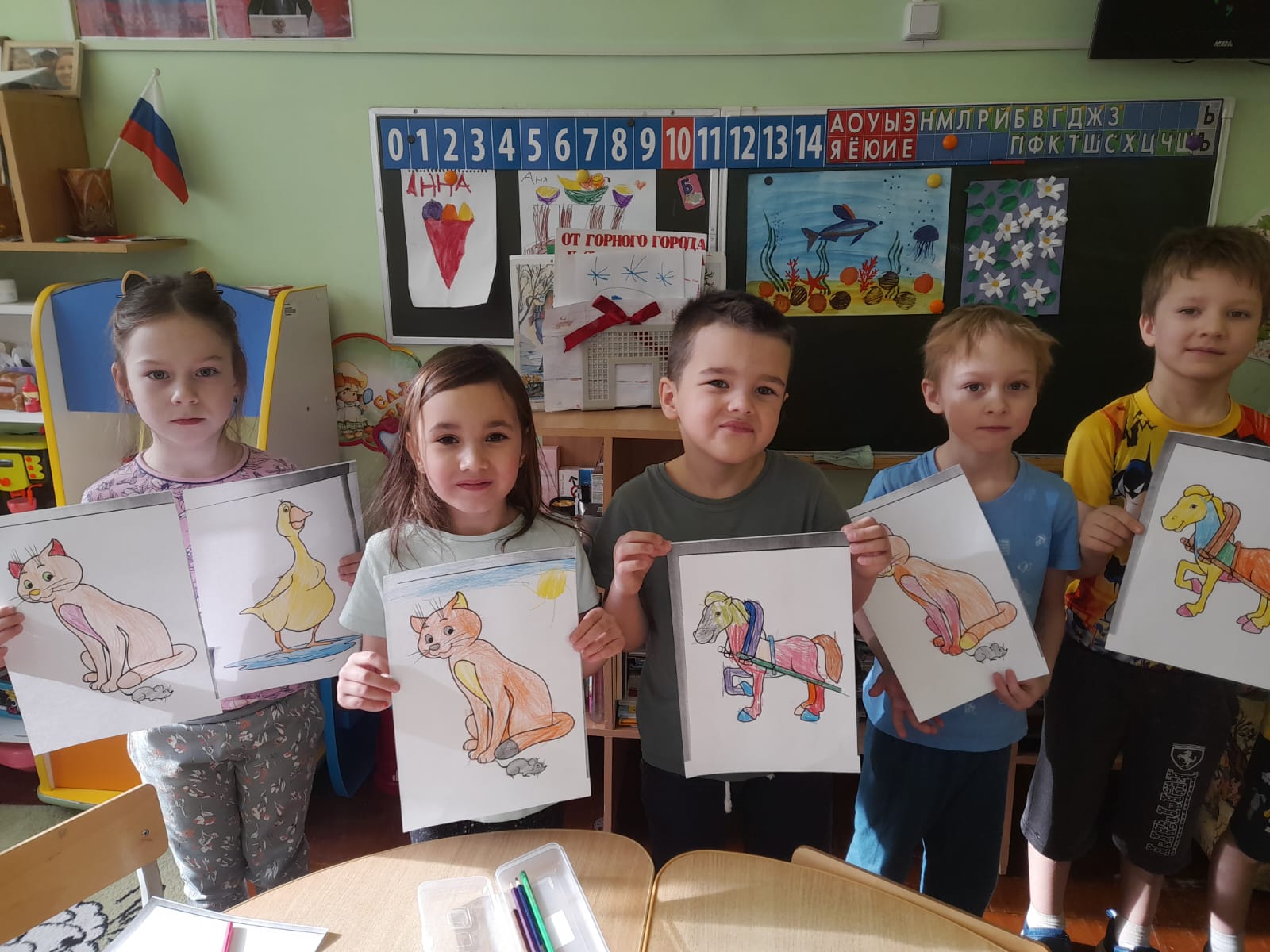 Подготовка выставки рисунков детей  по спектаклю
Результаты
У дошкольников развит устойчивый интерес к театрально-игровой деятельности, желание участвовать в спектакле по сюжету сказки.
В группе пополнена предметно–развивающая среда костюмами, декорациями, атрибутами к спектаклю, видами театра, персонажами кукольного театра.
Воспитанники умеют импровизировать образы сказочных героев, используя различные средства выразительности (мимику, жесты, движения, интонацию).
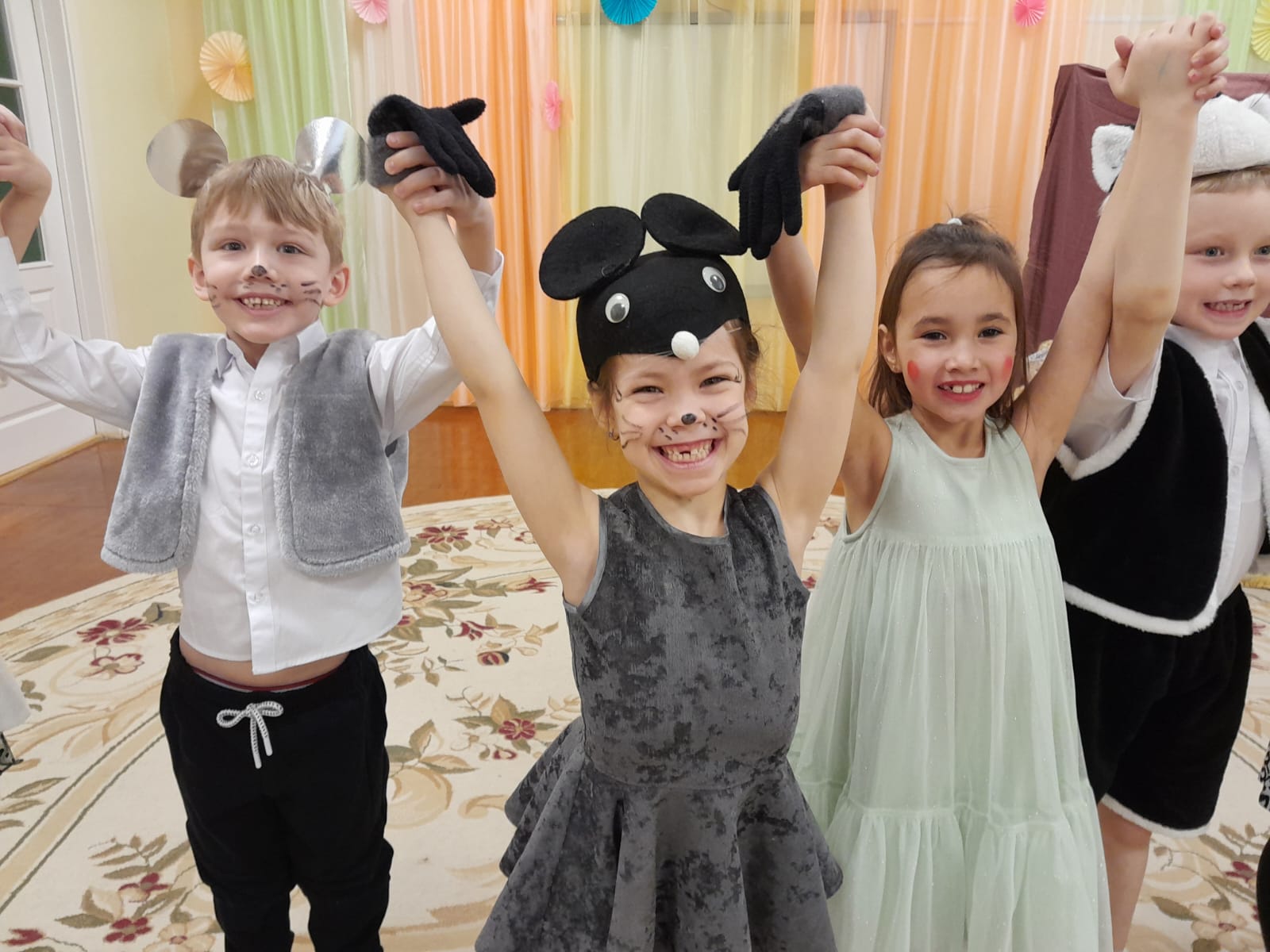 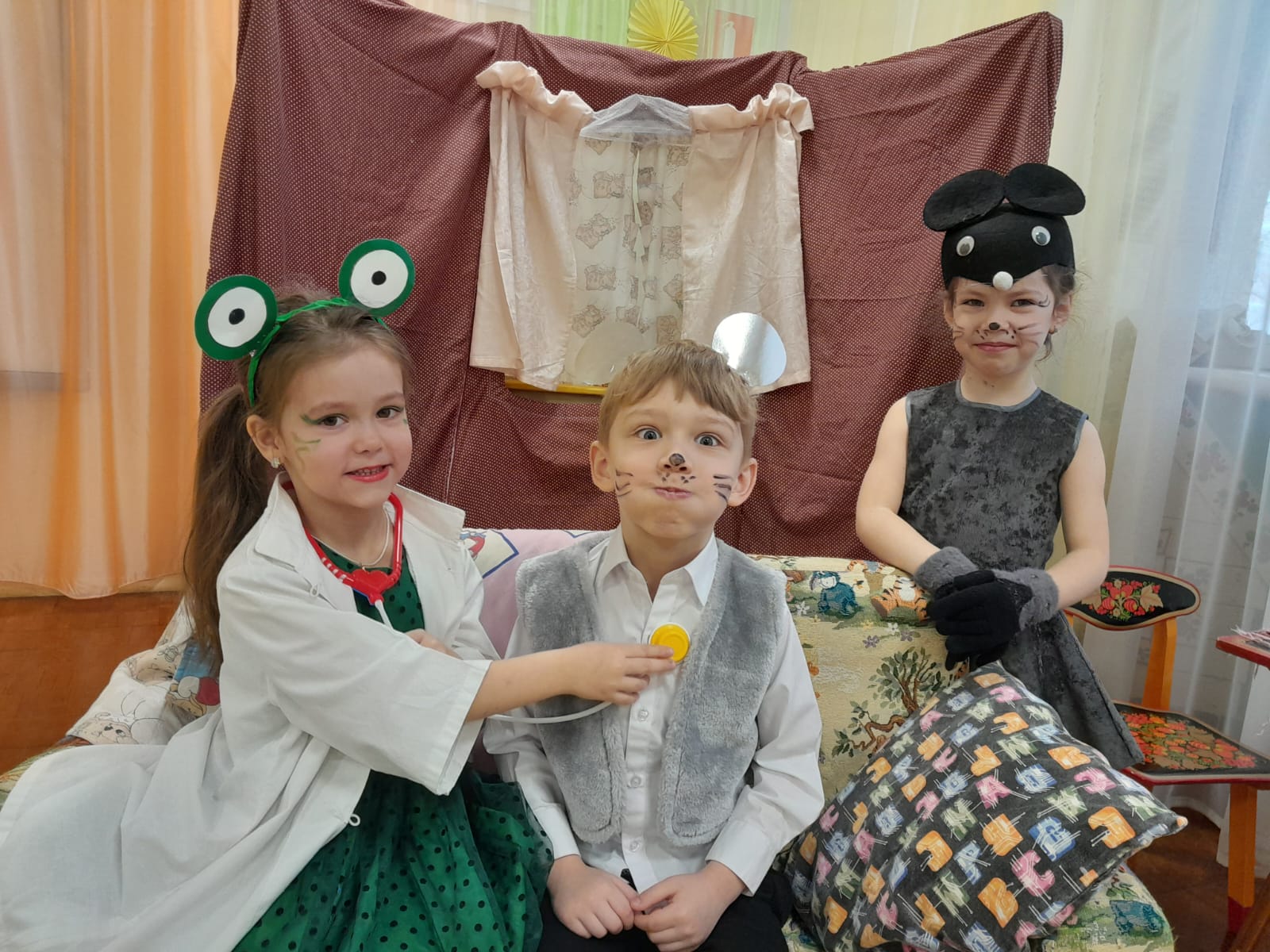 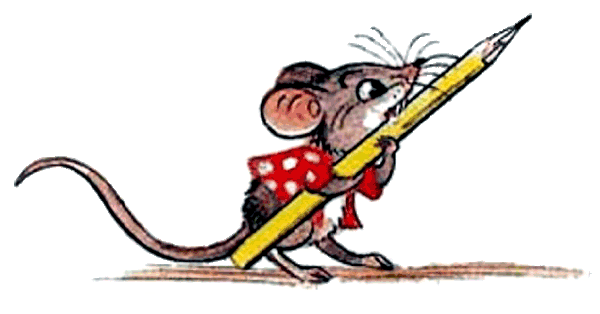 Дети становятся дружнее, сплоченнее, зарождается чувство партнерства, взаимовыручки. Дошкольники овладевают навыками публичных выступлений.
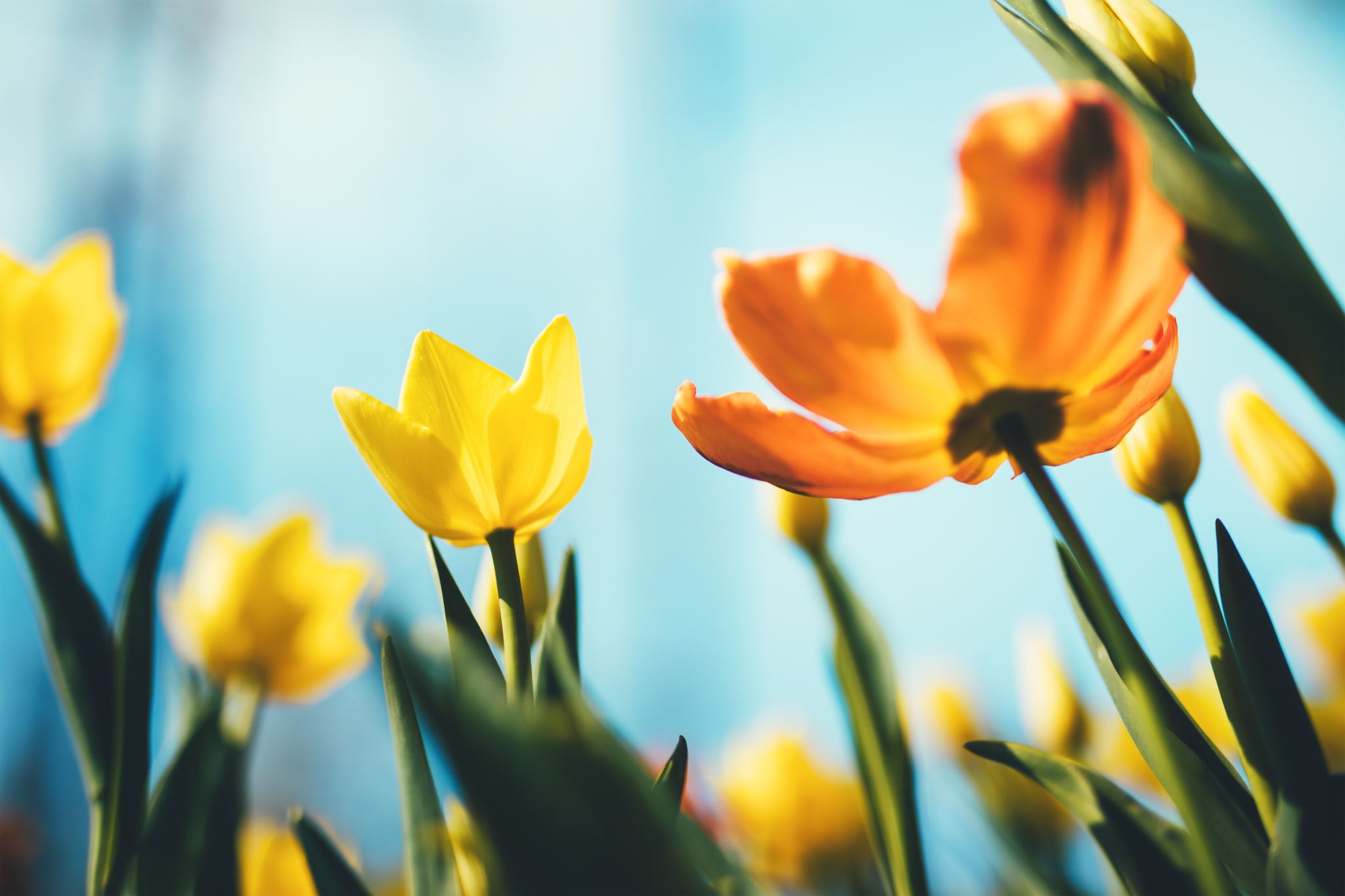 Спасибо за внимание!